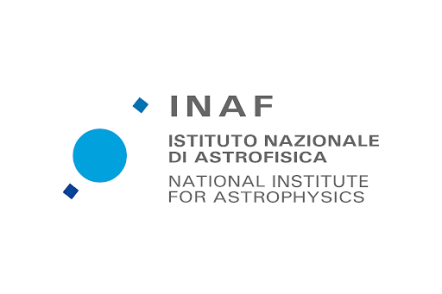 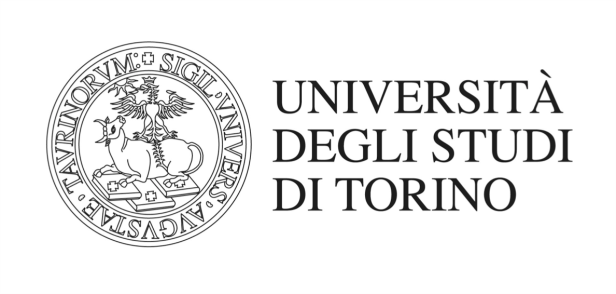 METEOR SCATTER
RILEVAZIONE DI METEORE NELLE RADIOFREQUENZE
Candidato: Finelli Francesco
Relatori: Prof. Bertaina Mario Edoardo, Dott. Gardiol Daniele
Correlatore: Dott. Barghini Dario
Sommario
Introduzione alle meteore: classificazione corpi progenitori ed evento meteora
Rilevamento nell’ottico (PRISMA)
Interazioni meteora e scia con onde radio
Rilevamento nel radio
Pregi e difetti tecniche radio
Proposta di tecniche radio in PRISMA
Conclusioni
2
Introduzione alle meteore
Dimensione: 
      asteroidi [1 m – 900 km]
      meteoroidi [1 μm – 1m]
Composizione:
      differenziati
      non differenziati (condriti e comete)
Orbita nel sistema solare:
      prograda -> Vint ≈ 11 km/s
      retrograda -> Vint ≤ 72 km/s
Meteora e meteorite
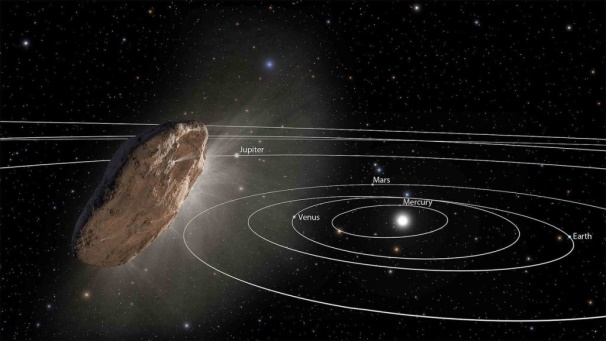 3
[Speaker Notes: Composizione: corpi rocciosi o metallici differenziati in strati o miscugli eterogenei (condriti)
Meteora: oggetto spaziale quando attraversa l’atmosfera
Meteorite: residuo del corpo al suolo
Orbita nel sistema solare -> velocità d’impatto (Vimp): 
orbita prograda (come pianeti e Sole) -> oggetto rincorre Terra (v = 10 km/s) -> Vimp ≈ 11 km/s (più frequente)
orbita retrograda (antiparallelo a pianeti e Sole) -> impatto ‘’frontale’’ -> Vimp ≤ 72 km/s (poco probabile)]
Introduzione alle meteore
Cronologia dell’evento meteora
Ingresso in atm, altezza h ϵ (100, 300) km
Preriscaldamento (Te ≈500/1000 K)
Bruciamento/ablazione, h ϵ (20, 80) km
Bolide/fireball
Volo buio 
Impatto -> meteorite
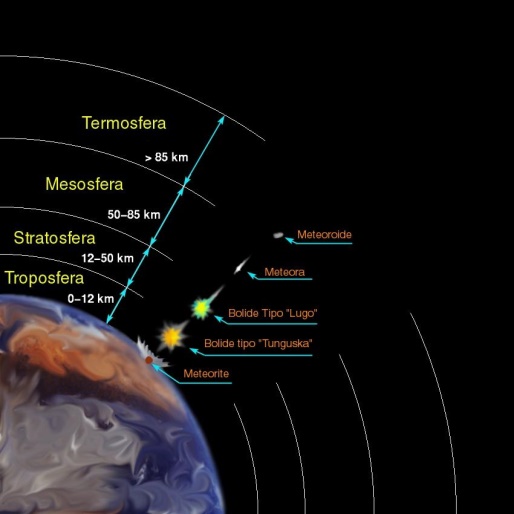 4
[Speaker Notes: Ingresso in atm, altezza h ϵ (300, 100) km 
Preriscaldamento (Te ≈500/1000 K):  formazione scia per 
abrasione della superficie, superate le forze molecolari
Bruciamento/ablazione, h ϵ (30, 80) km 
 rottura legami atomici e ionizzazione 
Il corpo centrale e la scia diventano visibili per:
emissione spettro continuo di corpo nero
emissione spettro a righe dei componenti meteora+scia e aria circostante
volo buio: v≈ 100 m/s, raffreddamento -> no emissione in visibile, sensibilità a moti atmosferici]
Rilevamento nell’ottico
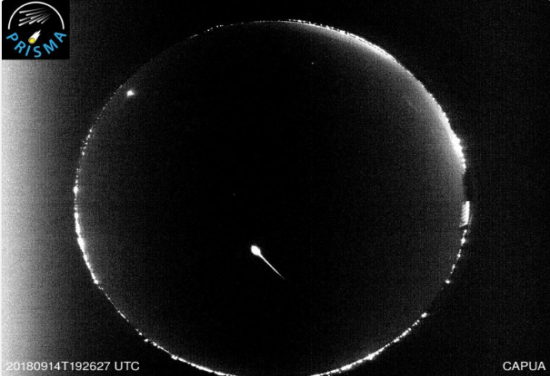 Meteora come corpo nero 
Ricostruzione percorso in atmosfera 
     (astrometria, fotometria 
     e triangolazione) 
Estrapolazione punto d’impatto
     e provenienza (parametri orbitali)
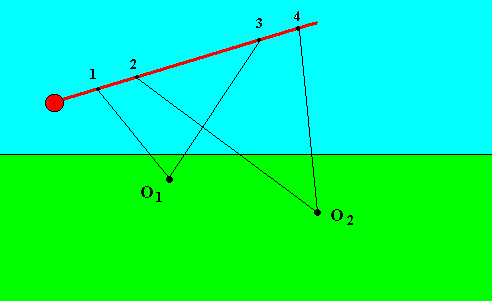 5
Rilevamento nell’ottico
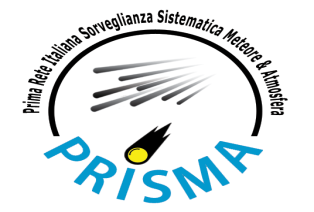 PRISMA:
Prima rete italiana professionale di rilevamento
Circa 50 stazioni per distanza griglia di 80-100 km
Telecamere all-sky per maggior FOV
Oggetti osservati: piccoli asteroidi o grandi
       meteorodi [1 cm, 1 m]
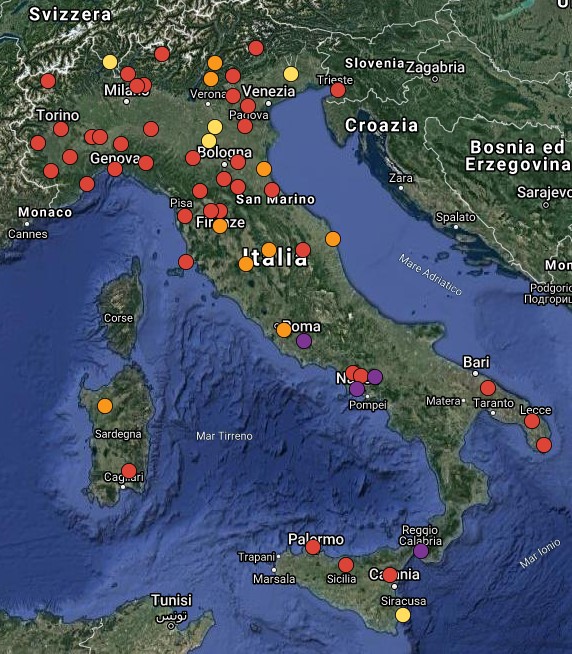 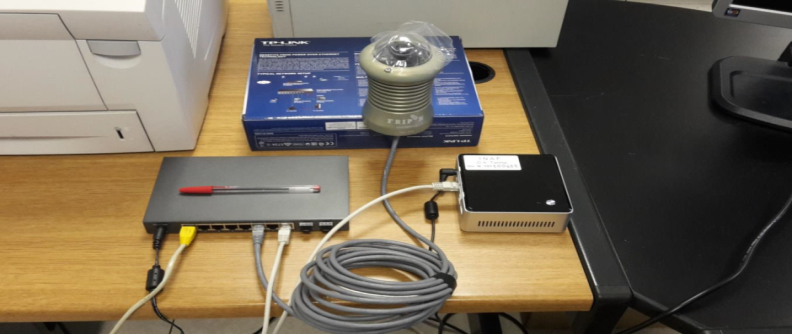 6
[Speaker Notes: Distanza griglia soppesa motivi economici di mantenimento delle stazioni di osservazione con il maggior rilevamento dati possibile
Specifiche telecamere:
Digitali
1,2 Mpixel di risoluzione
Tempo di esposizione di qualche microsecondo
Frequenza di registrazione/scatto a 30 fps per non avere meteora ferma
100 m di cavi consentono grande libertà di spaziale
Tante osservazioni per distribuzione di asteroidi e meteoroidi in sistema solare]
Interazione meteora e scia con onde radio
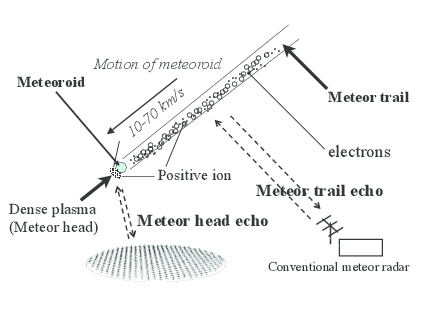 7
[Speaker Notes: Fase di ablazione, per alta temperatura e abrasione, la scia e il fronte della fireball si addensano di e- producendo campo em, che interagisce con l’onda radio incidente]
Interazione meteora e scia con onde radio
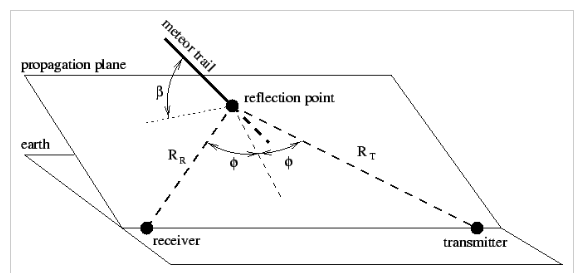 8
[Speaker Notes: Gamma, angolo tra campo elettrico in arrivo e la retta che unisce punto di riflessione con ricevitore
Beta, angolo tra direzione della meteora e proiezione su piano propagativo
Lambda, lunghezza d‘onda emessa]
Interazione meteora e scia con onde radio
Meteore diafane
m > 5, non apprezzabili ad occhio nudo,  α <                      
interazione profonda (modello underdense)


Bolidi e fireball
m < 5, eventi percepibili ad occhio nudo, α >                      
interazione superficiale (modello overdense)


                                funzioni parametrizzanti per grandezze secondarie
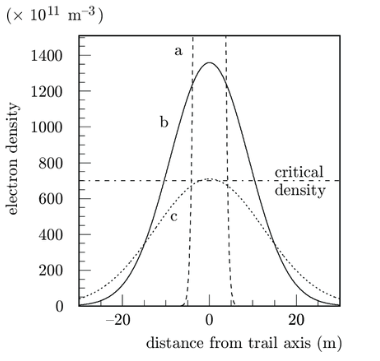 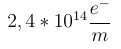 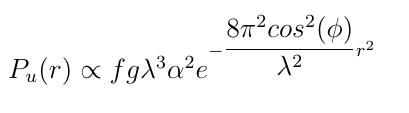 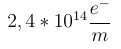 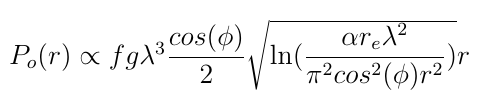 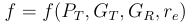 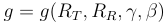 9
Interazione meteora e scia con onde radio
Profilo di potenza – interazione superficiale
Profilo di potenza – interazione profonda
P[a.u.]
















t[s]
P[a.u.]










t[s]
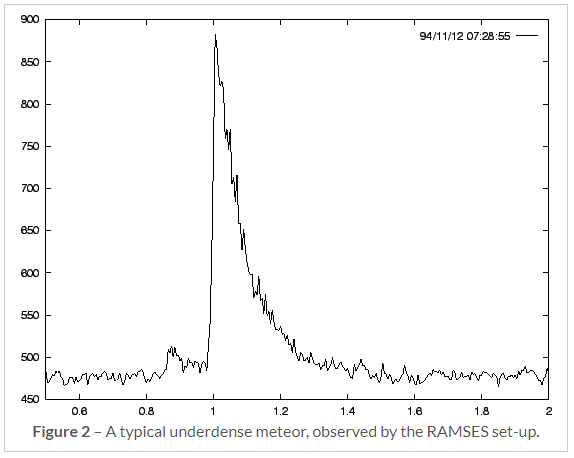 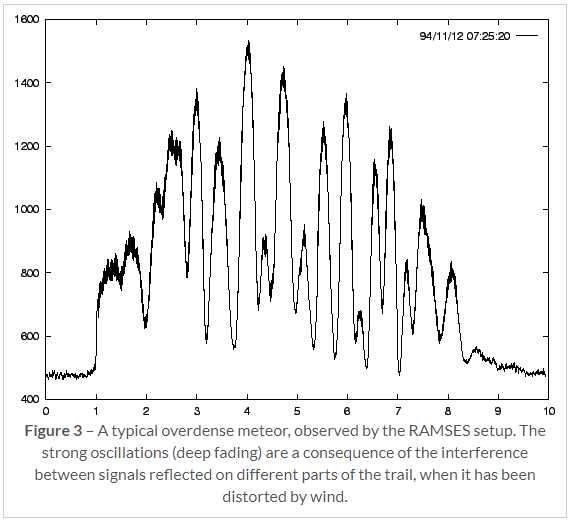 10
Rilevamento nel radio
Forward e back scattering
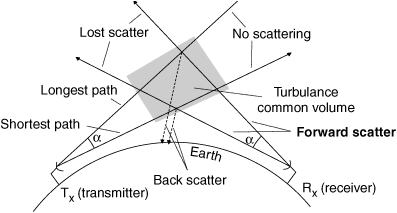 11
[Speaker Notes: Spiegazione e introduzione principio
Tipicamente λ ϵ [2,998; 9,993] m]
Rilevamento nel radio
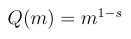 12
Rilevamento nel radio
Stazione singola
Network di stazioni
Set-up sperimentale semplice:
Approccio intuitivo
Soluzioni parziali




Sensibilità proporzionale ad intensità sorgenti radio esterne
Stazione primaria + secondarie: 6 o più stazioni semplici -> 6 equazioni non lineari





Stazione primaria finding-direction -> 3 stazioni secondarie per semplificazione equazioni
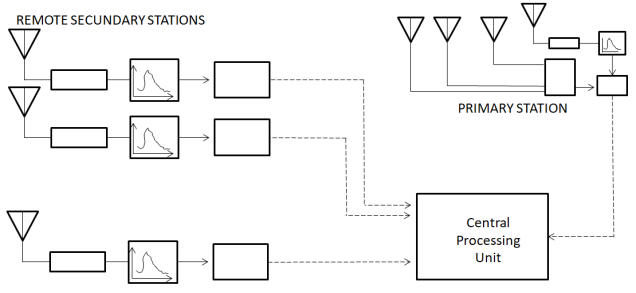 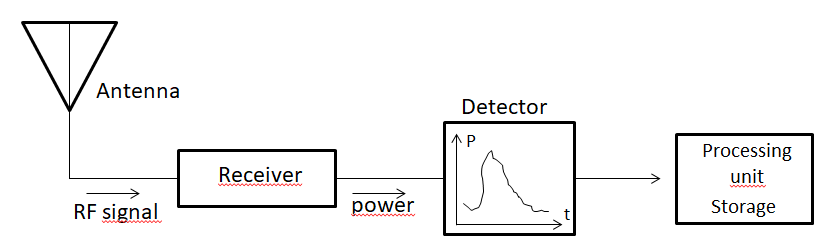 13
Rilevamento nel radio
Stazione singola
Network di stazioni
Frequenza eventi
Distribuzione d’intensità eventi
Tempo di persistenza meteore underdense
Durata meteora o pioggia
Modulo velocità
Distribuzione di massa dello sciame (pioggia di meteore)
Triangolazione: vettore posizione e velocità -> traiettoria 3D
Ionizzazione della scia per ogni stazione
Massa e radianza meteora
Punto d’impatto e parametri orbitali
14
Rilevamento nel radio
Pregi
Difetti
Condizioni meteo avverse
Presa dati possibile h24
Aumento statistica sistemi ordinari
Geometria semplice (rappresentazione planare)
Possibilità di sorgenti esterne
No info su composizione chimica
Rumore per telecomunicazioni e CMB
Disturbo da campo EM terrestre e ionosfera
15
Proposta di tecniche radio in PRISMA
Vantaggi
Svantaggi
Budget contenuto
Maggior tempo di misurazione -> distanza griglia network doppia 
Telecomunicazioni come sorgenti (banda FM)
Fenomeni lontani da ricevitore
Dipendenza da ottico per falsi positivi
16
Proposta di tecniche radio in PRISMA
Legenda:
Rosso -> camere operative
Arancione -> camere in fase di installazione
Giallo -> camere in fase di acquisto
Viola -> camere in manutenzione
Verde -> antenne radio (proposta)
17
Conclusioni
Vantaggio principale: utilizzo anche in condizioni meteo avverse o alta luminosità ambientale
Svantaggio maggiore: no composizione chimica e indispensabile affiancamento ottico
Notevoli risultati con l’utilizzo di una tecnica non consueta.
18
Referenze
«Handbook for meteor observers», chapter 6, Edited by Juergen Rendtel and Rainer 
       Arlt, International Meteor Organization, Potsdam, 2015

Albino Carbognani, D. Barghini, D. Gardiol, M. Di Martino, G. B. Valsecchi, P. Trivero ,
       A. Buzzoni, S. Rasetti, D. Selvestrel, C. Knapic, E. Londero, S. Zorba, C. A. Volpicelli, 
       M. Di Carlo, J. Vaubaillon, C. Marmo, F. Colas, D. Valeri, F. Zanotti, M. Morini,
       P. Demaria, B. Zanda, S. Bouley, P. Vernazza, J. Gattacceca, J. L. Rault, L. Maquet,
       M. Birlan, THE EUROPEAN PHYSICAL JOURNAL PLUS, «A case study of the May 30, 2017,
       Italian fireball», 135:255 (2020), 10-15

https://www.imo.net/observations/methods/radio-observation/

http://www.prisma.inaf.it/
19
Grazie per l’attenzione
Francesco Finelli
20